Diamond Light Source
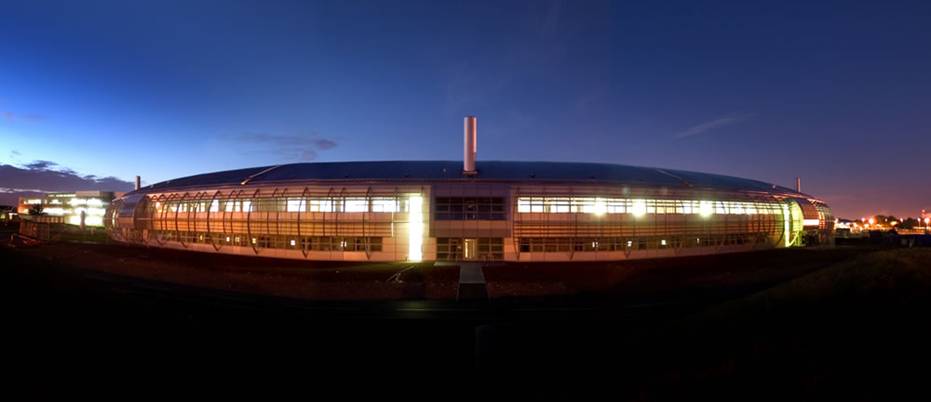 Mark Heron 
Head of Controls Group
A Decade of EPICS on Diamond
Content
Introduce Diamond
Key Diamond events over past decade
Significant developments in EPICS over the past decade
Technologies for today
Consider future
A Decade of EPICS on Diamond 
EPICS Collaboration Meeting 1st – 3rd May 2013
Diamond Light Source Ltd
Diamond Light Source Ltd. is a Joint Venture Company. 
Its shareholders are:
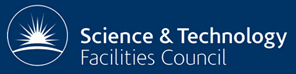 86 %
The Science and Technology Facilities Council is an independent, non-departmental public body.
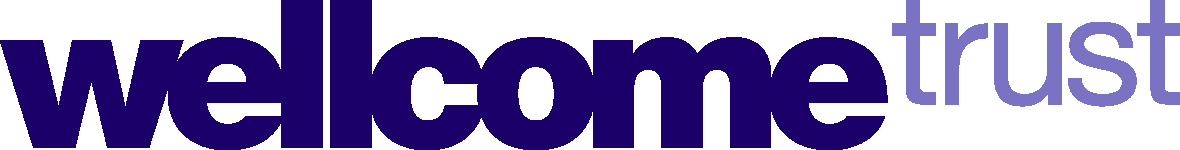 14 %
The Wellcome Trust is an independent charity funding research to improve human and animal health. It is the UK's largest non-governmental source of funds for biomedical research.
A Decade of EPICS on Diamond 
EPICS Collaboration Meeting 1st – 3rd May 2013
Diamond Accelerators
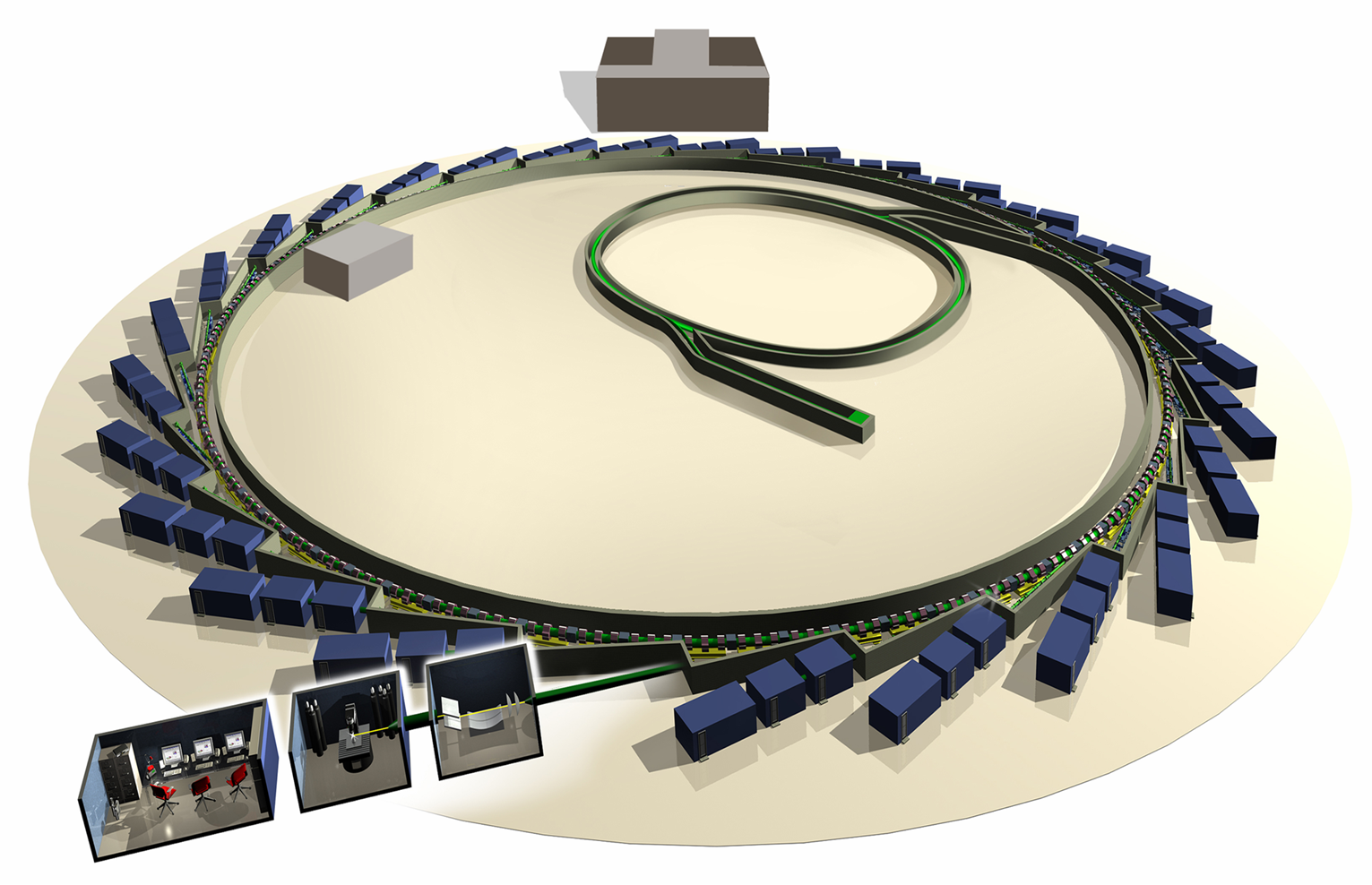 Storage RingContinuous3 GeV1.5 nC to 0.5 µC0.8 mA to 300 mA
BoosterPulsed 5 Hz100 MeV to 3 GeV1.5 nC 3 mA
LinacPulsed, 5Hz
0 MeV to 100 MeV3 nC 15 nA
MOCRAF Nov 15th & 16th 2012 at Diamond Light Source
Diamond Control System Installation and Commissioning and Management
Beamline Science Villages
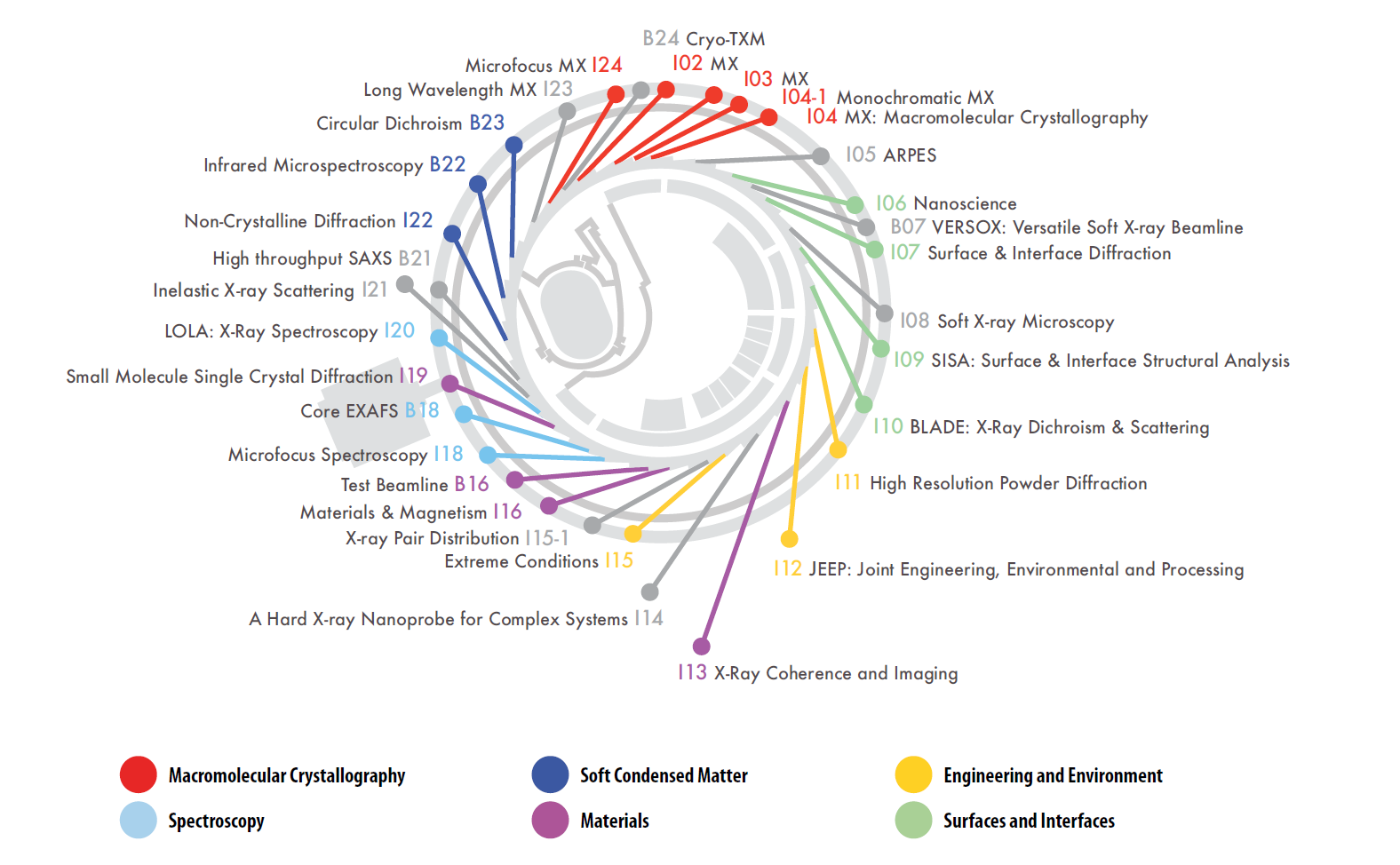 MOCRAF Nov 22nd & 23rd 2012 at Diamond Light Source
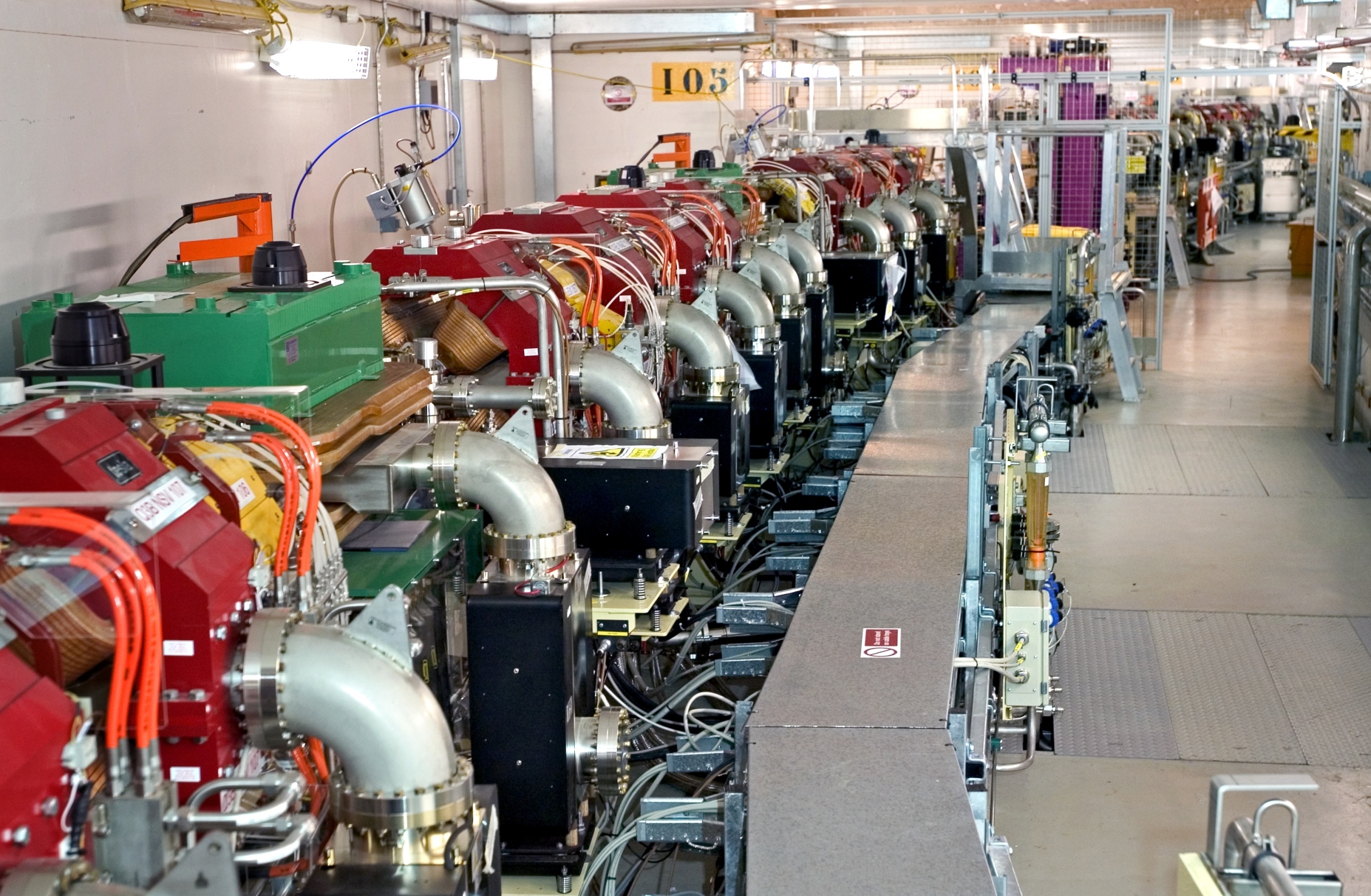 MOCRAF Nov 15th & 16th 2012 at Diamond Light Source
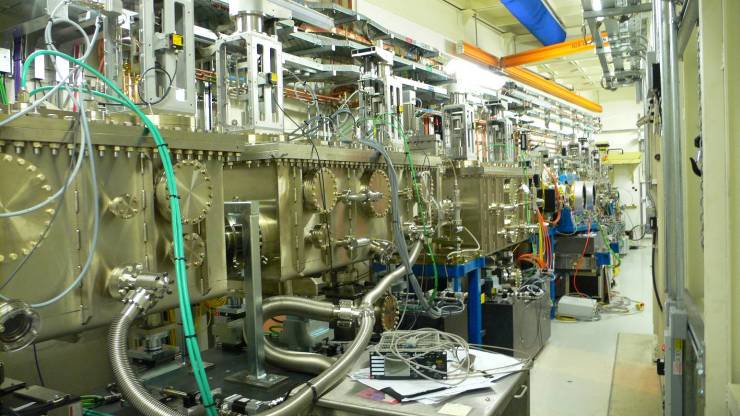 Key Diamond Events Over Past Decade
EPICS Meeting @ Diamond
EPICS Meeting @ Diamond & ISIS
FOFB Oper.
Ph 2, 15 BLs
funded
First Controls Staff on Site
Linac Comm
Central Computing
Beam Booster
Top Up
Oper
Beam SR
Foundations complete
1st  Users
7 BL’s
Ph 2 BLs Complete
Ph 3, 10 BLs Funded
2003
2004
2005
2006
2007
2008
2009
2010
2011
2012
2013
A Decade of EPICS on Diamond 
EPICS Collaboration Meeting 1st – 3rd May 2013
Beamline Schedule
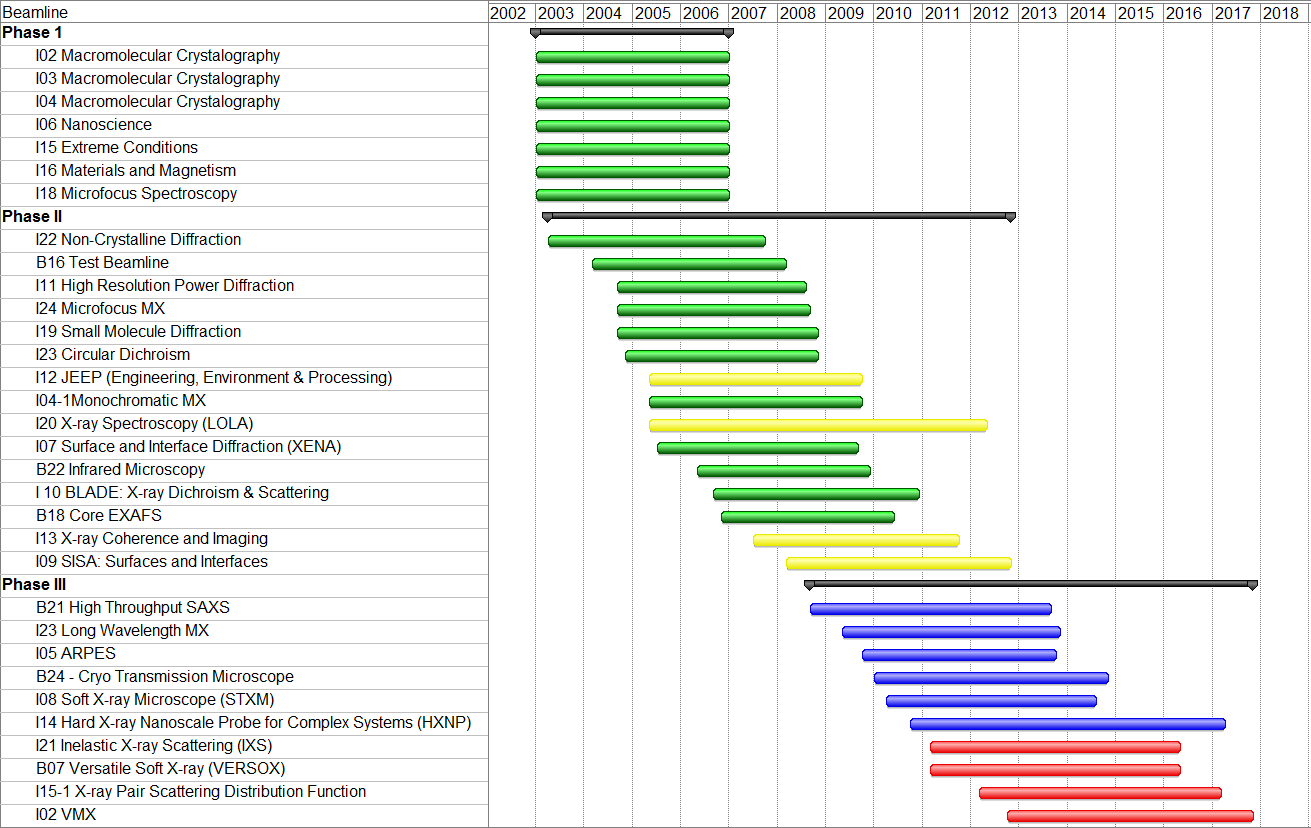 Operational (
Optimisation
Construction
Design
A Decade of EPICS on Diamond 
EPICS Collaboration Meeting 1st – 3rd May 2013
Diamond 2003
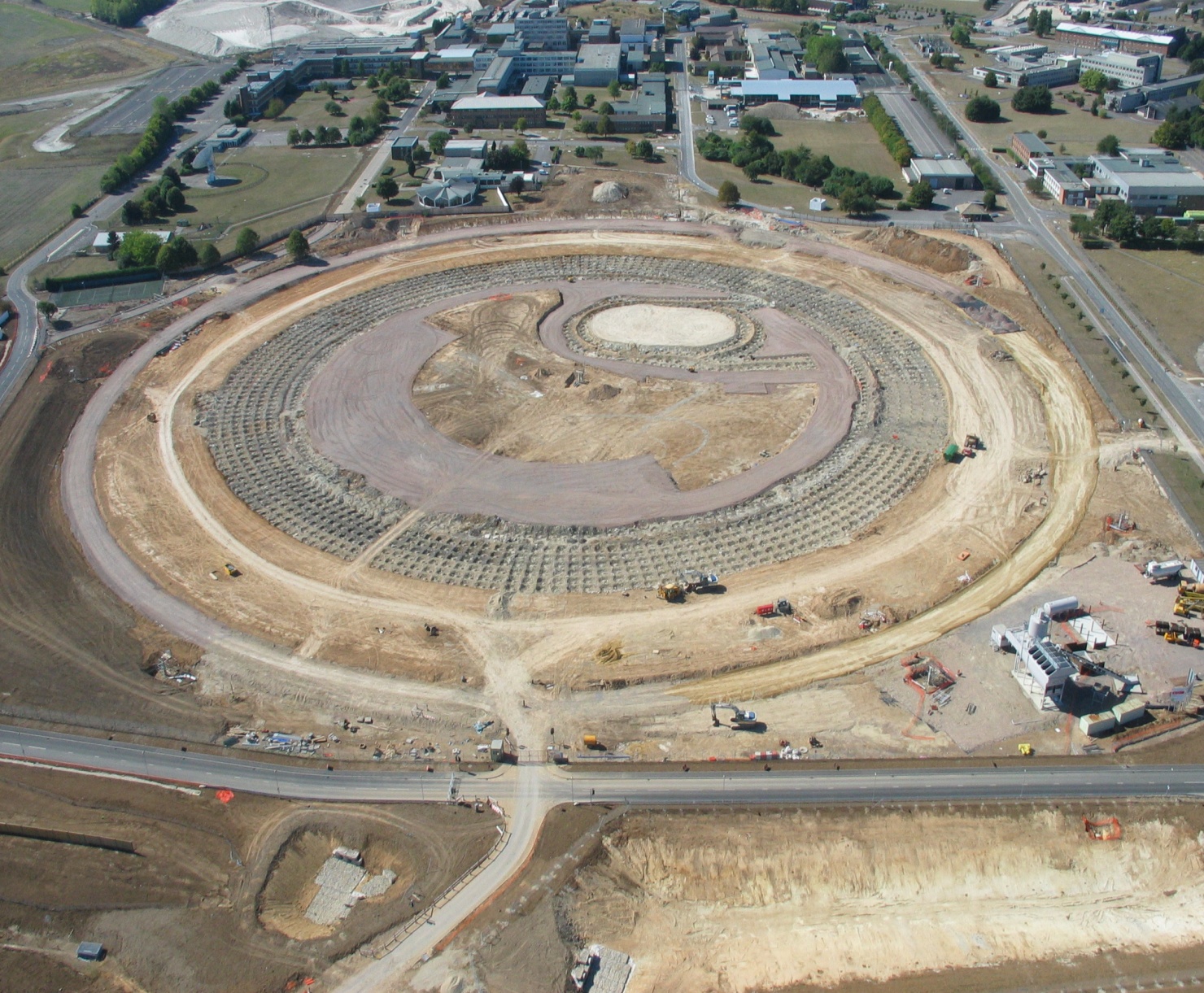 Original Control System Architecture
Linux RH 9.0/EL3 
EPICS 3.13.9
VME and MVME5500 
IP modules for most IO
Very conservative
Reused proven solutions
Developed and deployed 260 IOCs and ~300k PVs in 3 years
It just worked !!
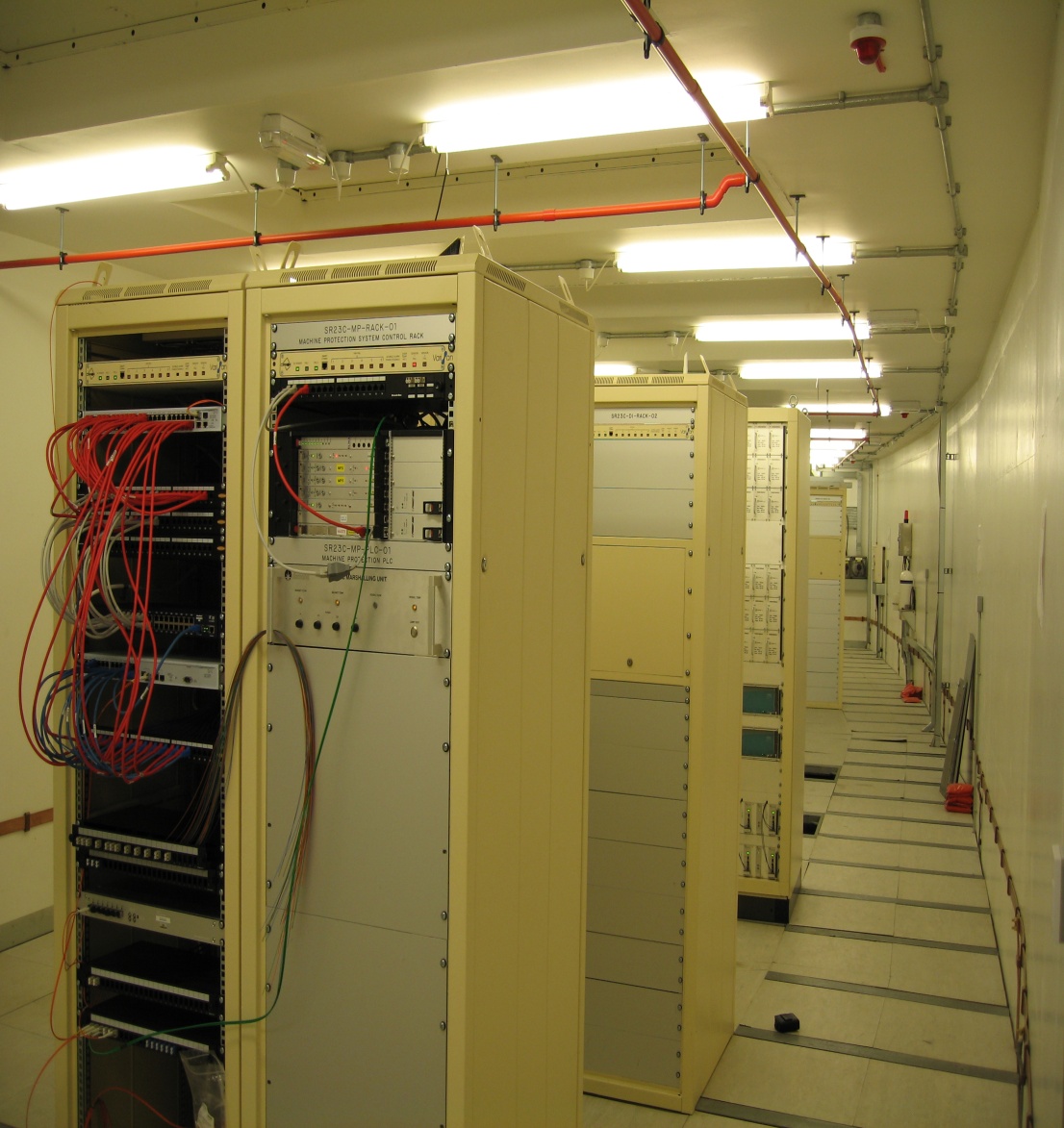 A Decade of EPICS on Diamond 
EPICS Collaboration Meeting 1st – 3rd May 2013
Support From Industry
Key to managing peak workload
Turnkey systems with EPICS
Linac, RF Amplifiers, RF cavities, Girder alignment, Monochromators, Beamline optics
Today you can buy black boxes with EPICS 
Libera BPM, Motor controllers, Cryocoolers ......
Technical support available commercially
Commissioning and development effort
EPICS consultants
Examples include Hytec Electronics, Observatory Science, CosyLab, Tessella, Dsoft,
Measure of maturity of EPICS
A Decade of EPICS on Diamond 
EPICS Collaboration Meeting 1st – 3rd May 2013
3.14
Gave VxWork independence
Removed the $10k entry barrier
Opened up EPICS to smaller projects
Marty tried to convince me to take 3.14.1 for the Diamond machine 
I felt there wasn't time. 
Michael Abbott  used 3.14.6 for Libera BPMs
Nick Rees used 3.14.7 for Diamond beamlines  
Migrated all controls to 3.14.8.2  from 2009 and then to 3.14.11
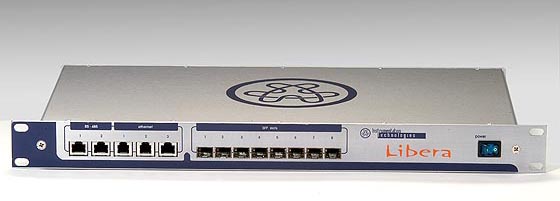 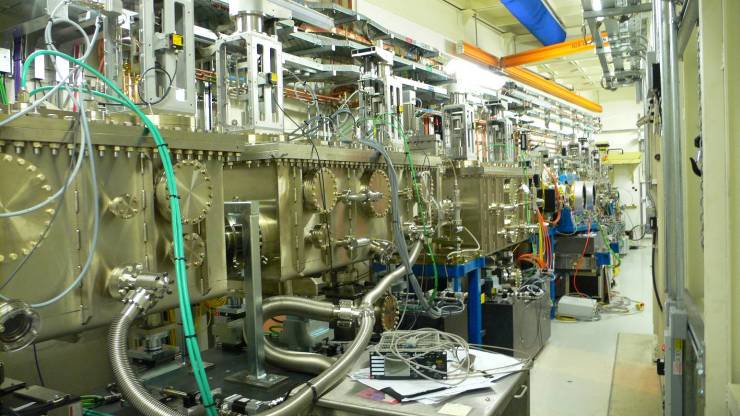 A Decade of EPICS on Diamond 
EPICS Collaboration Meeting 1st – 3rd May 2013
Serial Device/Protocol Support
In 2001 
“Diamond Control Systems needed to support 2116 serial devices”
Sharp intake of breath 
Made we us think about this evaluate options
Selected Streamdevice
Removed need for hard coding protocols
Separation of the definition of protocol from EPICS record
Worked very well
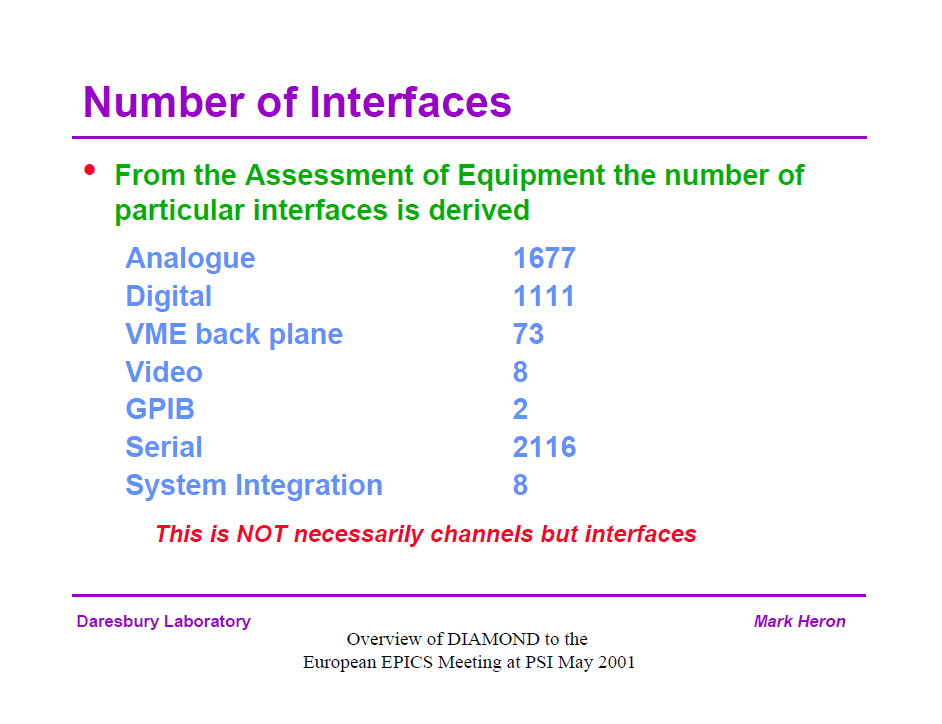 # Frequency is a float 
# use ai and ao records 

getFrequency { 
	out "FREQ?"; in "%f"; 
}
 
setFrequency { 
	out "FREQ %f"; 
	@init { getFrequency; } 
}
A Decade of EPICS on Diamond 
EPICS Collaboration Meeting 1st – 3rd May 2013
Asyn
Motor Record 1
AI
2003 Spring EPICS meeting Marty was soliciting interest in an asynchronous IO subsystem for IOCs
Asyn R1-0alpha2  released 2004
Enabled the move away from bus based IO
Abstraction of the hardware interface
Simplified Device development
devMotorAsyn
devAsynFloat64
Asyn Port
drvMotorAsyn
pmacAsynMotor
Asyn Octet
pmacAsynIPPort (interpose - optional)
VME or Socket or Serial Port interface
PMAC Motor Controller
A Decade of EPICS on Diamond 
EPICS Collaboration Meeting 1st – 3rd May 2013
Area Detector
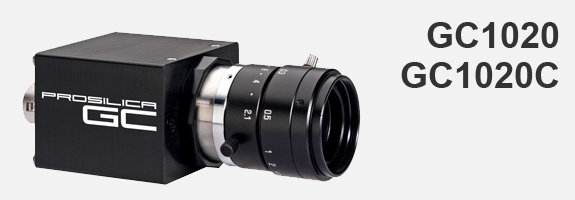 Moved EPICS into data acquisition
2D detectors, CCDs, pixel array detectors
Image processing structure
Server side
Plugin based
Gives performance
Configurable on the fly
Controlled through EPICS 
Range Detectors/Cameras support
Data Streams other than CA
Fast file systems 
Lustre and GPFS 900 MB/sec
ffmpegServer
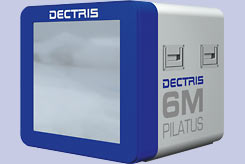 A Decade of EPICS on Diamond 
EPICS Collaboration Meeting 1st – 3rd May 2013
Photon Beam Control and Data Acquisition
GDA 
Applications
EPICS Apps EDM/Alarm/Arch
GDA Scripting
GDA Client
High Performance
File System
GDA Server
CA Client
Detector  IF or Area Detector
Acc 
CA
server
BL Motor 
Drives CA 
Server
Detector 
CA 
Server
BL PSS
CA Server
BL Vac 
CA Server
Storage Ring, 
IDs, FEs
Photon Beamline
Experiment/Detector
A Decade of EPICS on Diamond 
EPICS Collaboration Meeting 1st – 3rd May 2013
Linux
Linux 
Commercial  from Red Hat
Include RT extensions
In-house built
X86 PCs 
Development
Operations
Compute Clusters
1U PCs for IOCs
RT extensions
VME PPC
Replacing VxWorks
ARMs processors
Libera BPMs
PSU controllers 
Windows IOCs  (~20) 
Mostly associated with detectors
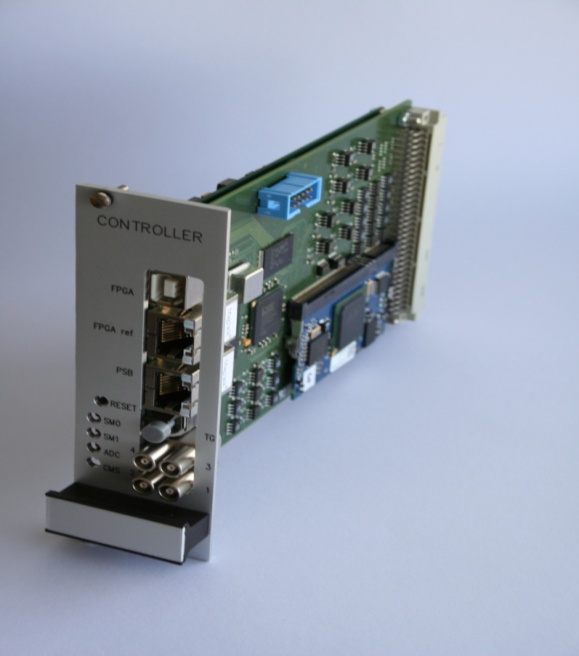 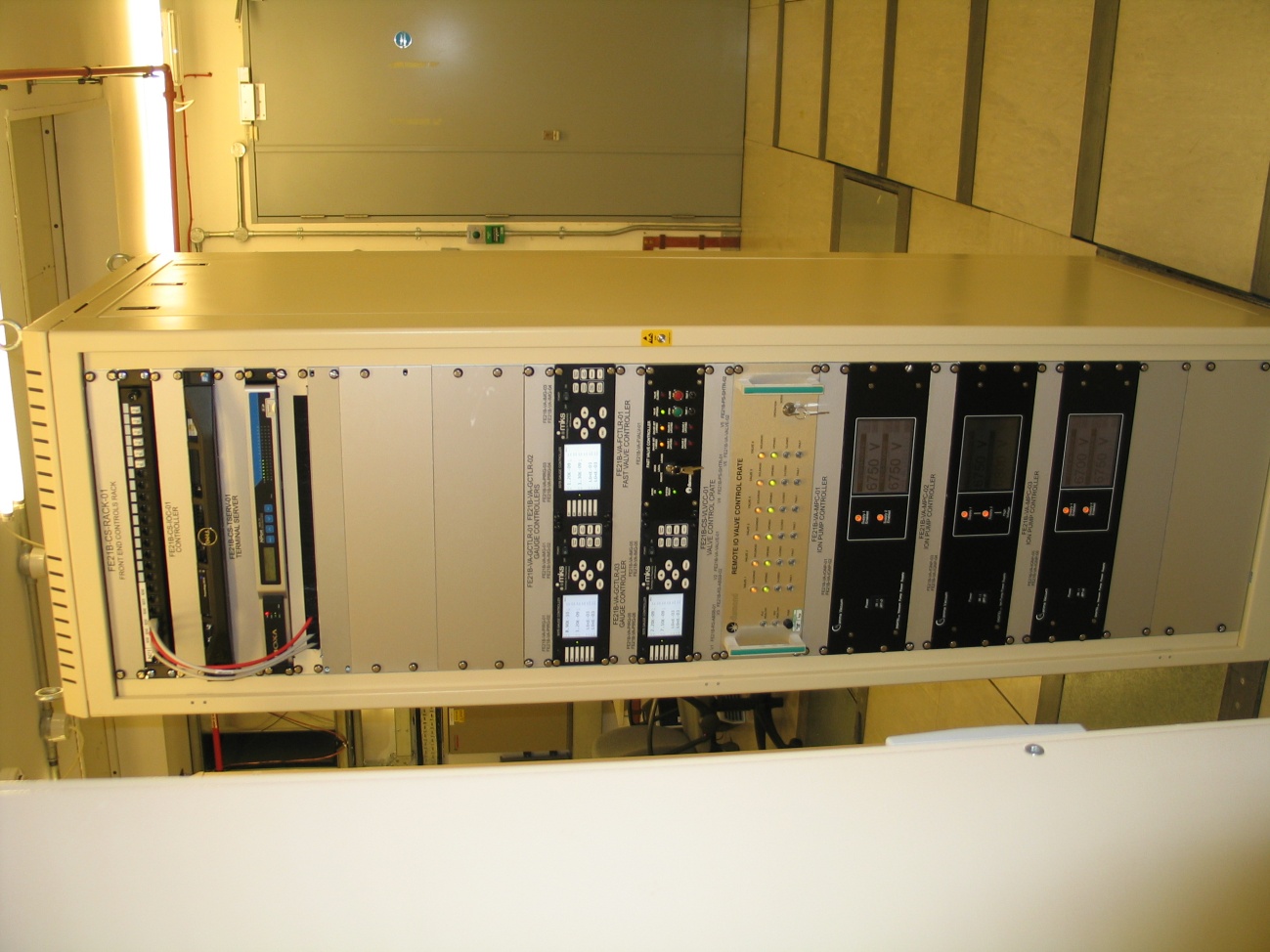 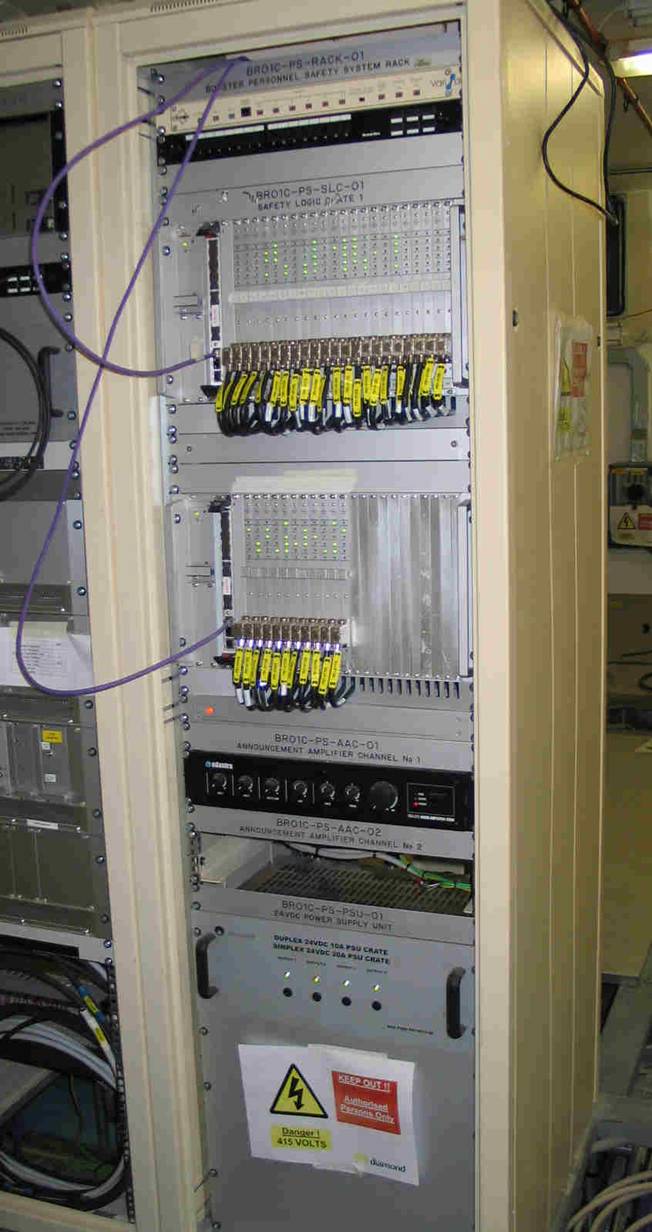 A Decade of EPICS on Diamond 
EPICS Collaboration Meeting 1st – 3rd May 2013
Ethernet
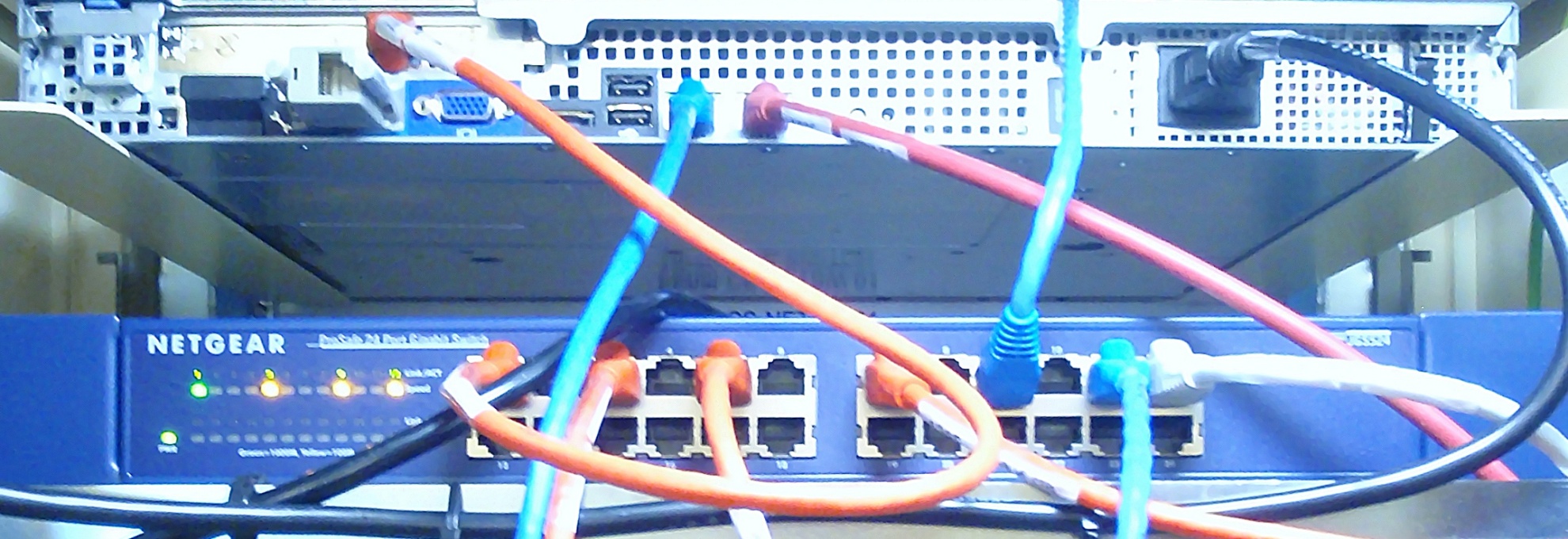 Extended beyond traditional client server to become the IO bus
Replacing VME/cPCI
Ethernet attached IO
ADCs/DACs/Cameras/ Motors/Detectors/PLCs/ PSUs
Segregate instrument subnets from Control Network (CA)
Performance
Management
Ethercat non-IP
Loss the mechanical aspect of VME/cPCI
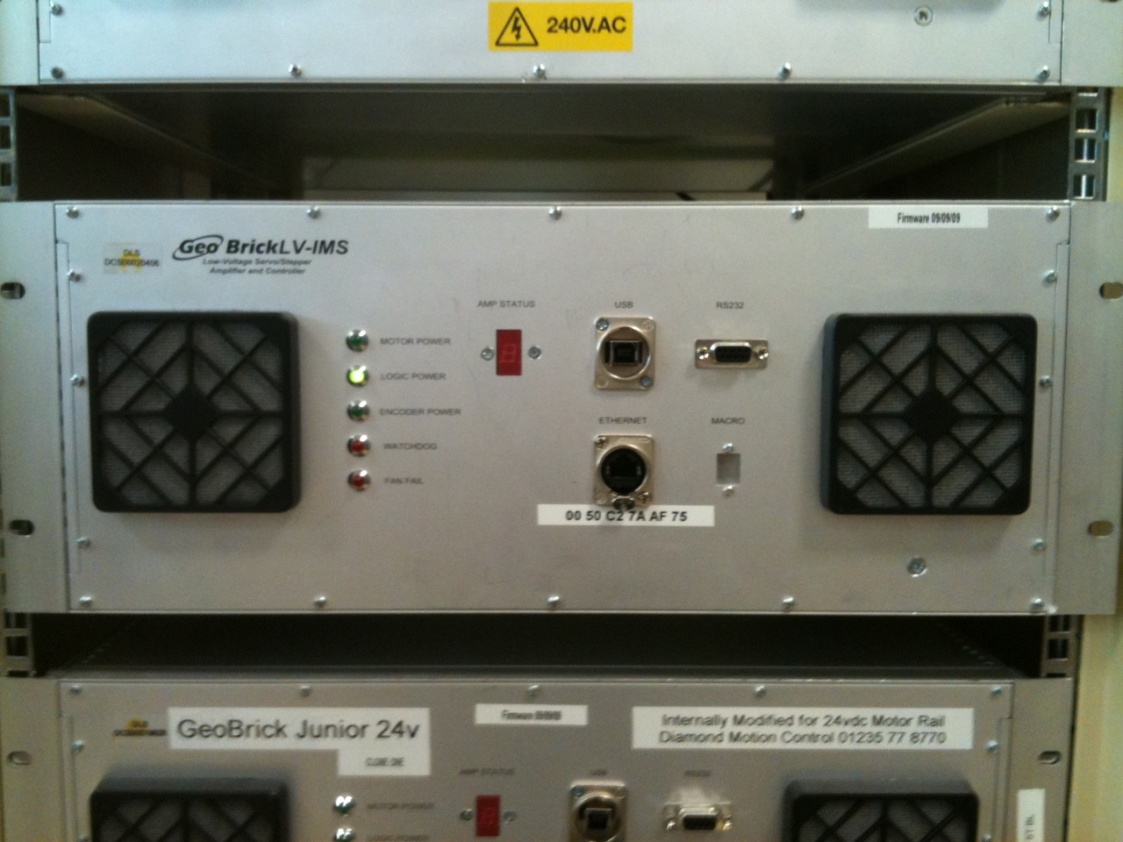 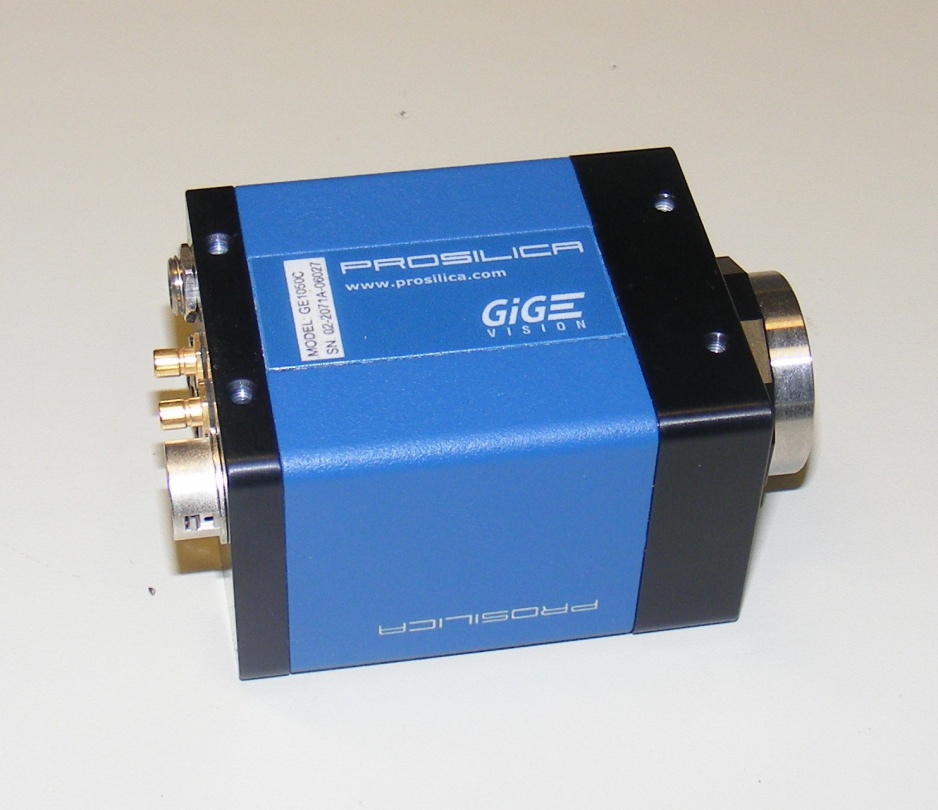 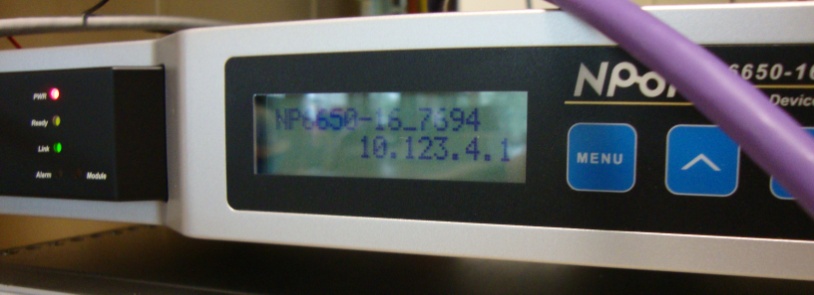 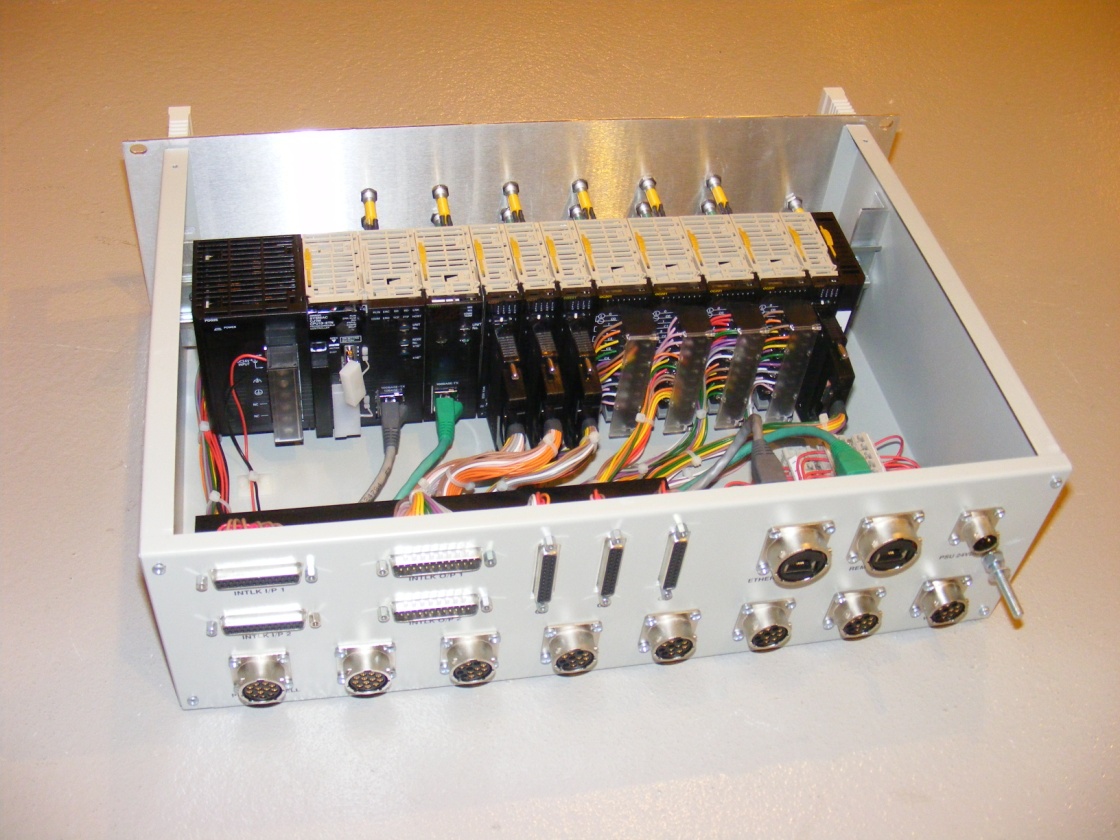 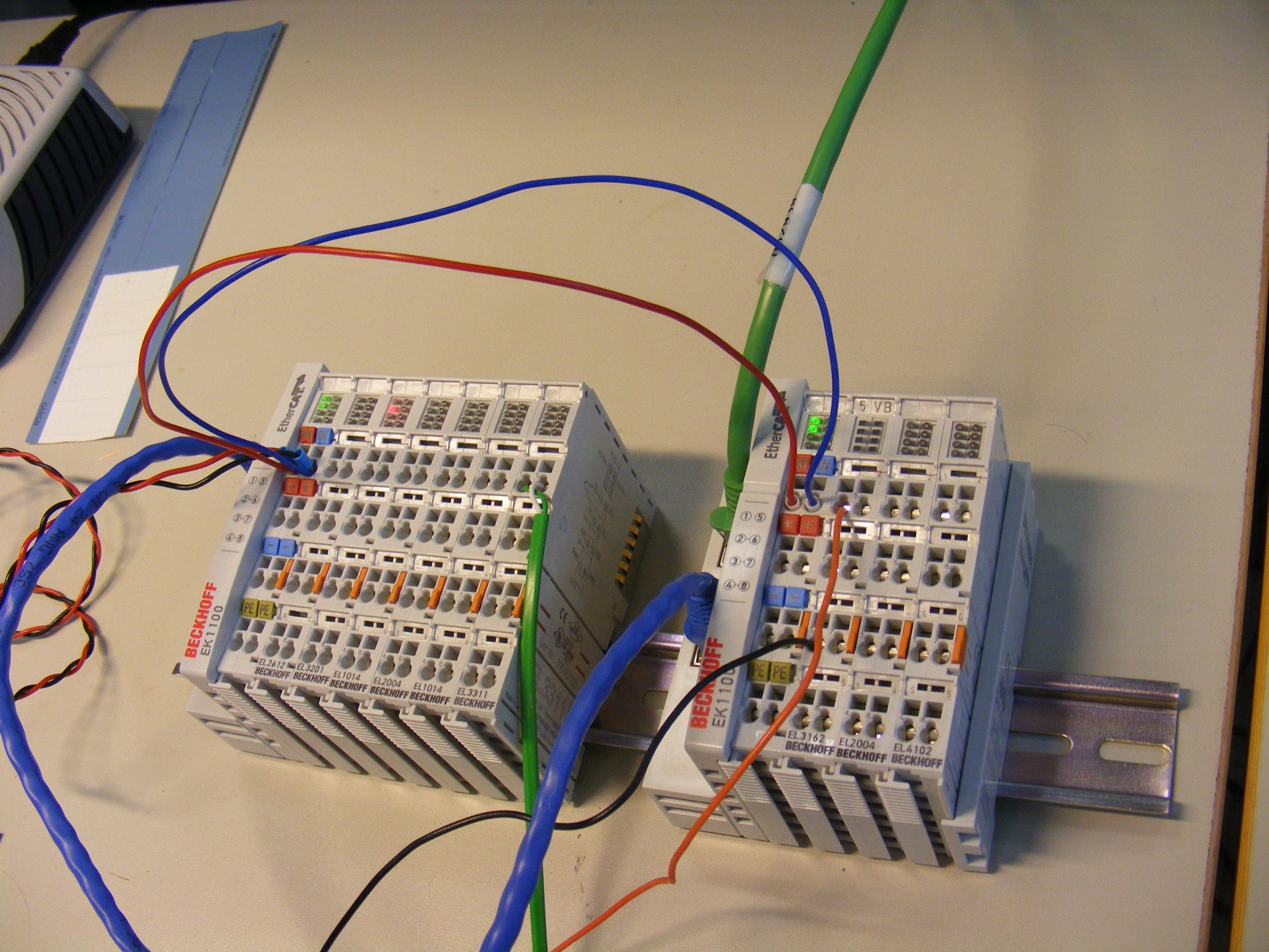 A Decade of EPICS on Diamond 
EPICS Collaboration Meeting 1st – 3rd May 2013
New Control System Architecture
EPICS Client
GDA
EPICS IOC Server x86/Linux
Ethernet
Rem. I/O Modules
Terminal Servers
PMAC GeoBrick
GigE Protocol
Analogue & Digital I/O
RS232 & RS45
Motors
Cameras
A Decade of EPICS on Diamond 
EPICS Collaboration Meeting 1st – 3rd May 2013
EPICS V4
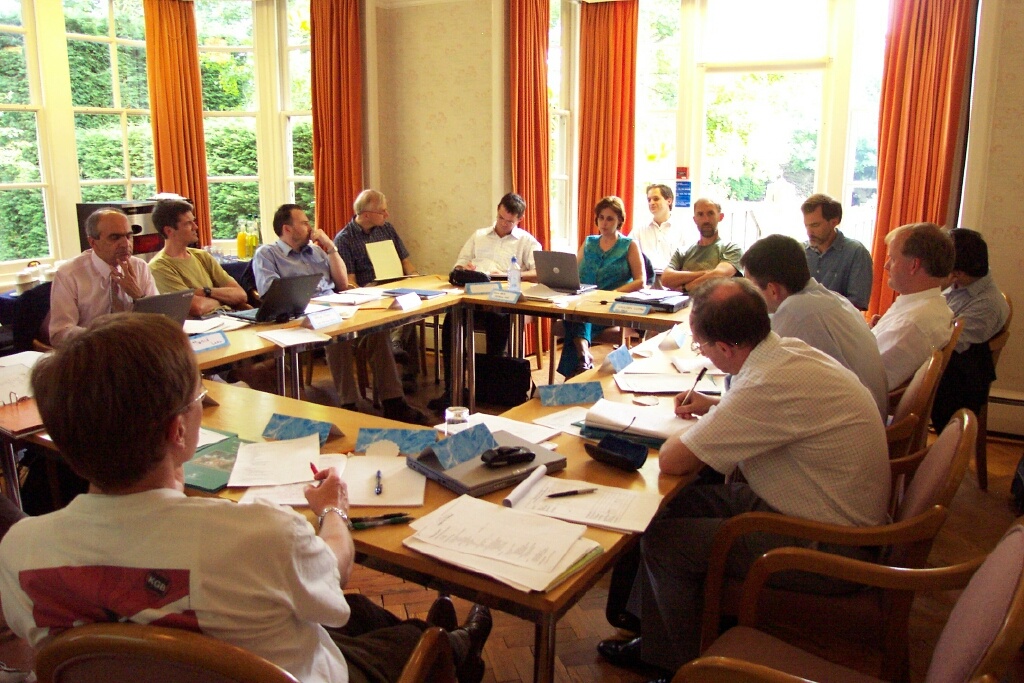 In 2003 we tried to plan “EPICS2010”
Out of which came .......
EPICS V4
EPICS V4 session at this meeting 
Extends capability of EPICS
Services
Data acquisition
Part of the future
Importance of V3 interoperability
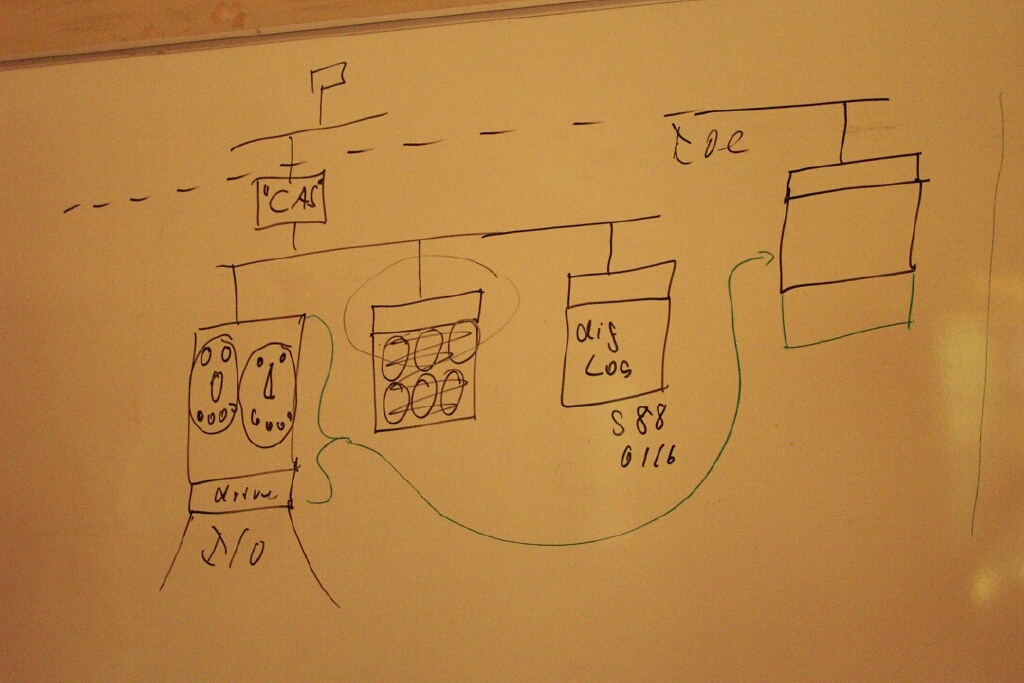 Diamond 2013
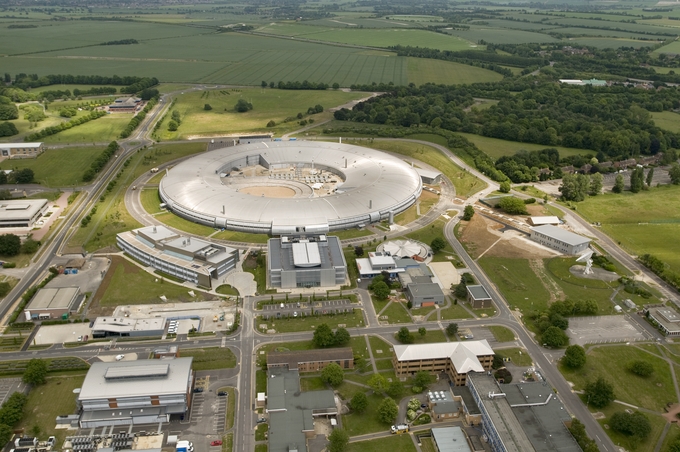 30/04/2013
People
Work of many people
Diamond Controls Group
Industry 
EPICS Collaboration
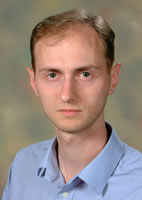 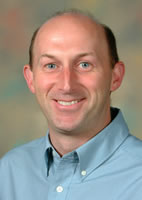 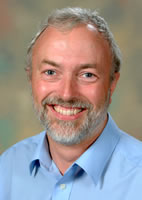 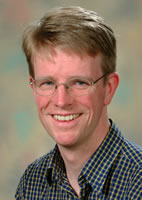 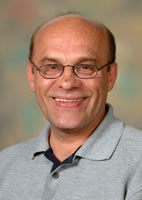 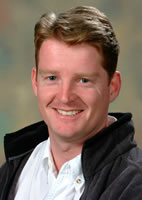 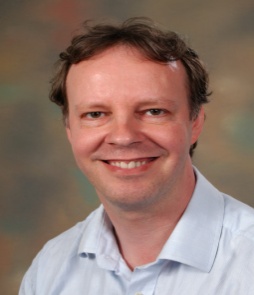 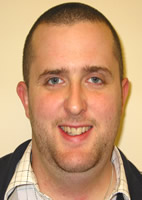 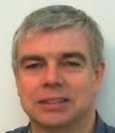 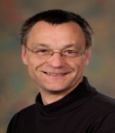 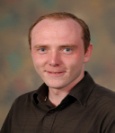 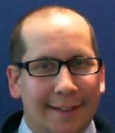 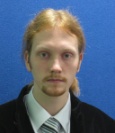 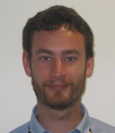 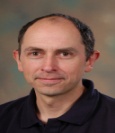 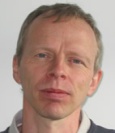 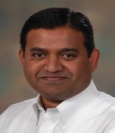 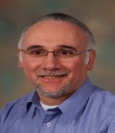 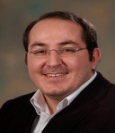 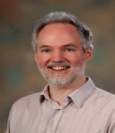 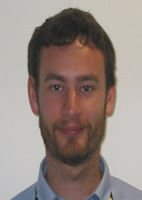 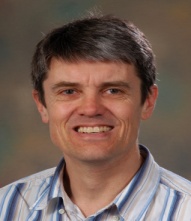 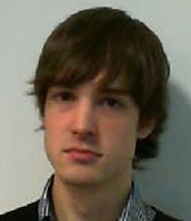 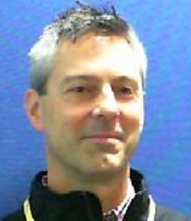 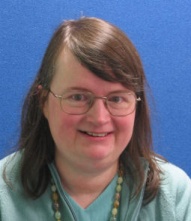 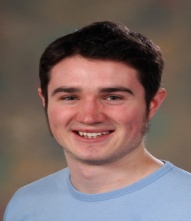 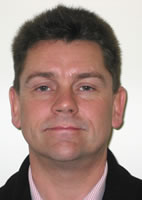 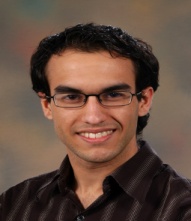 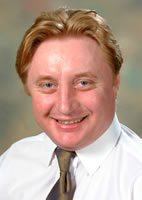 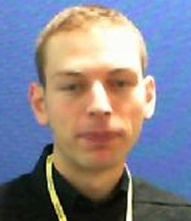 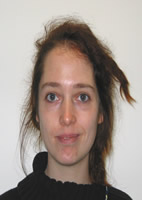 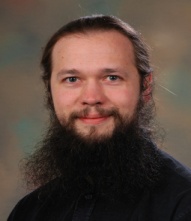 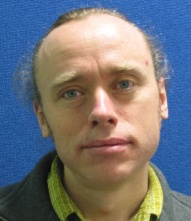 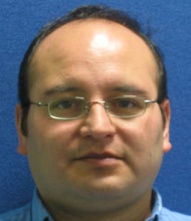 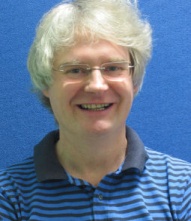 Thank you. 
Questions?
A Decade of EPICS on Diamond 
EPICS Collaboration Meeting 1st – 3rd May 2013
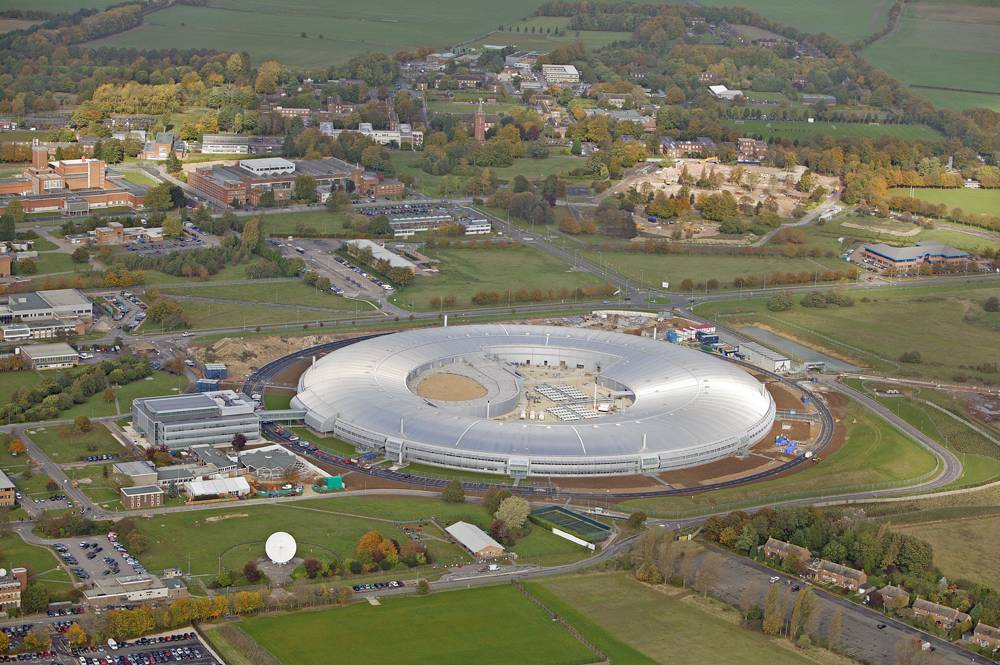 30/04/2013